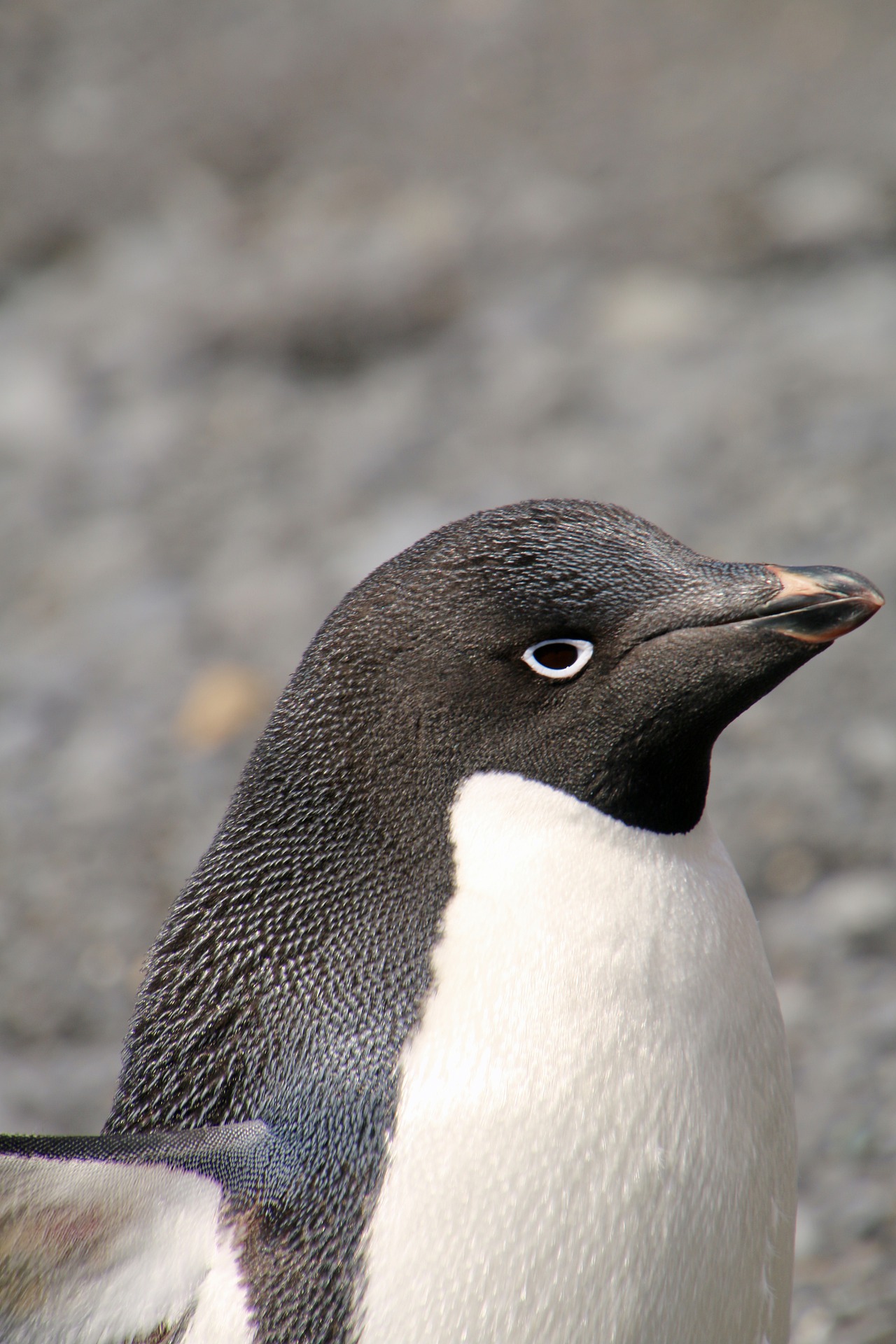 PINGWIN ADELI
CHARAKTERYSTYKA I CIEKAWOSTKI
Klasyfikacja pingwinów Adeli
Charakterystykawyglądu pingwinów Adeli:
Wygląd pingwinów Adeli
Rozmieszczenie pingwinów Adeli
Pingwiny w poszukiwaniu jedzenia
Styl życia pingwinów Adeli
Kolonia pingwinów Adeli
Ciekawostki i fakty
Kolce w kształcie zębów na języku i na podniebieniu